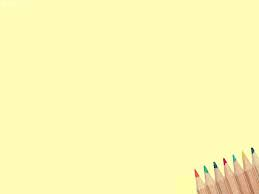 UNIT 5 : STUDY HABITSLESSON  5 (WORDFORM )
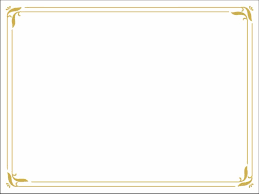 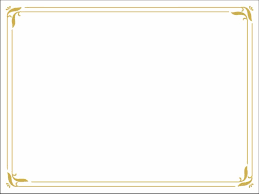 I.Complete the sentence with the correct form of the word in parentheses. 
1. Lan was praised for her good____________in class. (behave)
2. She ______showed her parents her report card. (proud)
3. I’m doing a lot of ________ for tomorrow’s history examination. (revise)
4. The teacher praised him for his active                       in every class discussion. (participate)
5. His ________ was hurt when he lost the game. (proud)
6. This document needs the _________ of yours and your wife. (sign)
7. Unfortunately, there was no _________        in his work at school. (improve)
8. The purpose of the meeting is to improve the                          between parents and
the school. (co-operate)
9. Nam has been always an active_________ in class discussions. (participate)
10. He didn’t give the reason for his __________ from work. (absent)
behavior
proudly
revisions
participation
pride
signature
improvement
co-operation
participant
absence
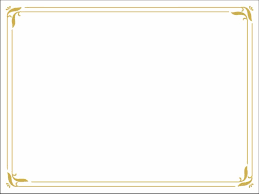 II.MULTIPLE CHOICE:
1.She asked me ………………………..you this dictionary.
A.give 	B. to give	C. giving 		D. given 
2.His parents are always proud ……………………….him.
A.in	B. on	C. for		D. of
3.My mother wants me to ………………………………..my pronunciation.
A.improve	B. promise 	C. study 		D. develop
4.Mark was born in France, so English isn’t his ……………………………………..
A.mother 	B. foreign language	C. second language	          D. mother tongue 
5.Nam came ……………………………………..an old friend yesterday.
A.across 	B. along 	C. to 		D. with
6.She advised me ……………………………………..late.
A.not 	B. not to be 	C. not be 		D. not being 
7.My mother asked me …………………….in the kitchen.
A.not play to 	B. not to play 	C. to not play 	    D. not play
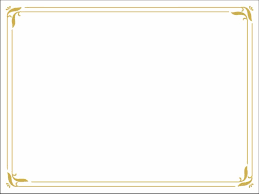 8.My daughter got good grades……….........  Math and Physics.
     A.in		B. at 			C. on		 	D. of
9.Miss Jackson said you should work harder on your Spanish ……………… 
    A.pronunciation	B.pronouce	C. pronouced	  	D. pronouncing 
10.They usually underline or ………………only the words they want to learn. 
    A.light 	B. in-light 		C. highlight 		D. light-out
11.My English teacher told me ………………my reading skill.
    A.improve     	B. to improve	 	C. improved		D. improving	
12.She missed 5 days due to …………………………..
    A.sick		B. homesick		C. stick		 	D. sickness
13.Both her participation and cooperation are ………………………….
    A.satisfactory	B. satisfied		C. satisfaction		D. satisfy
14.You can look up new words in this …………………………………
    A.newspaper	B. dictionary	 	C. magazine		D. map 	
15.Ba always ……………………..excellent grades.
     A.get		B. to get			C. getting		D. gets
16.Tim needs …………………………his Spanish pronunciation.
    A.to improve	B. improves	 	C. improve		D. improving
HOMEWORK
-Review the vocabulary and grammar